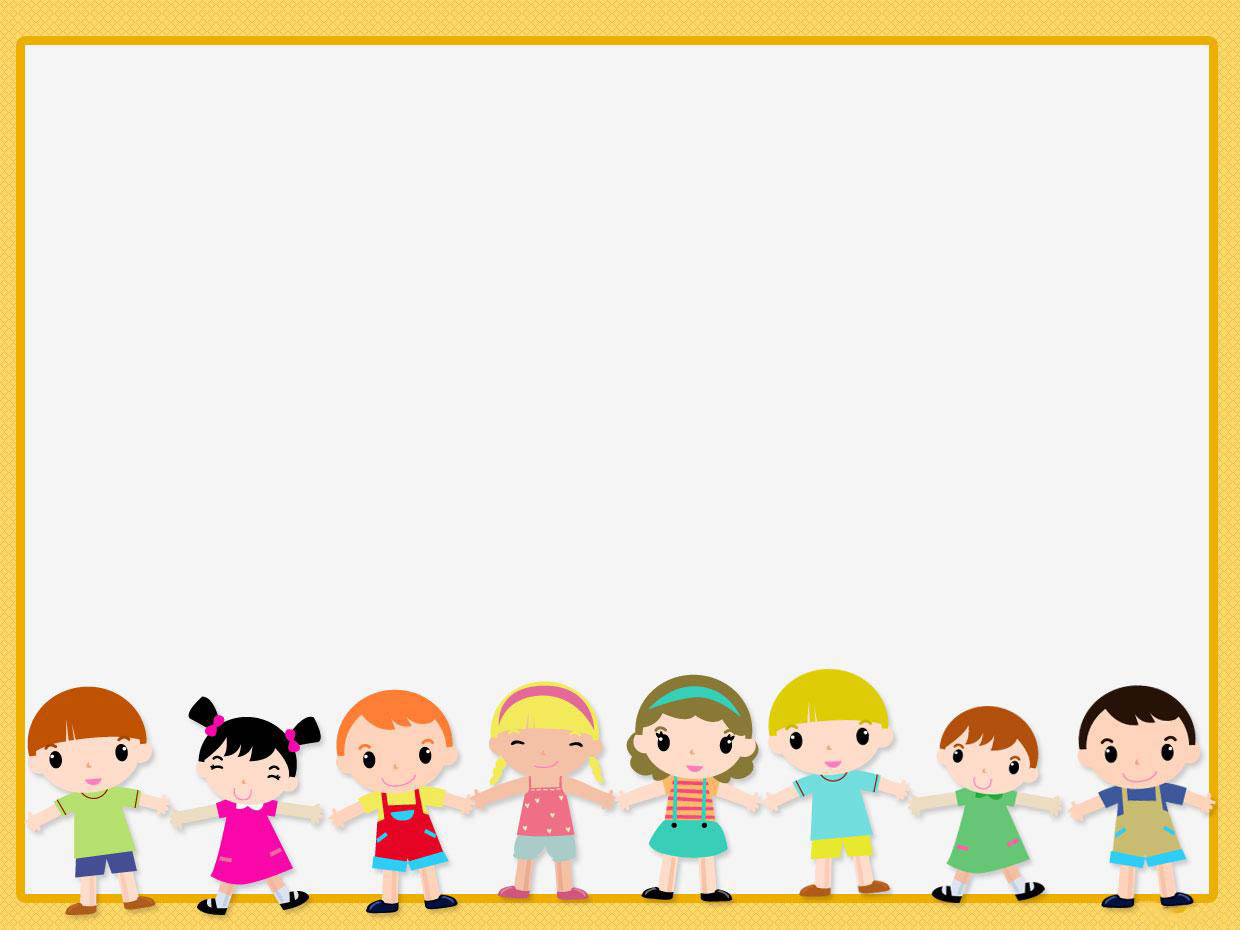 PHÒNG GD &ĐT QUẬN LONG BIÊNTRƯỜNG MẦM NON GIA QUẤT
Lĩnh vực phát triển nhận thức
Đề tài : Dạy trẻ ghép 2 đối tượng thành 1 đôi
Lứa tuổi : Mẫu giáo bé ( 3-4 tuổi)
Giáo viên: Đỗ Thị Kim Ngân
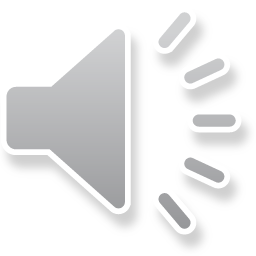 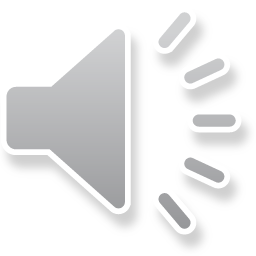 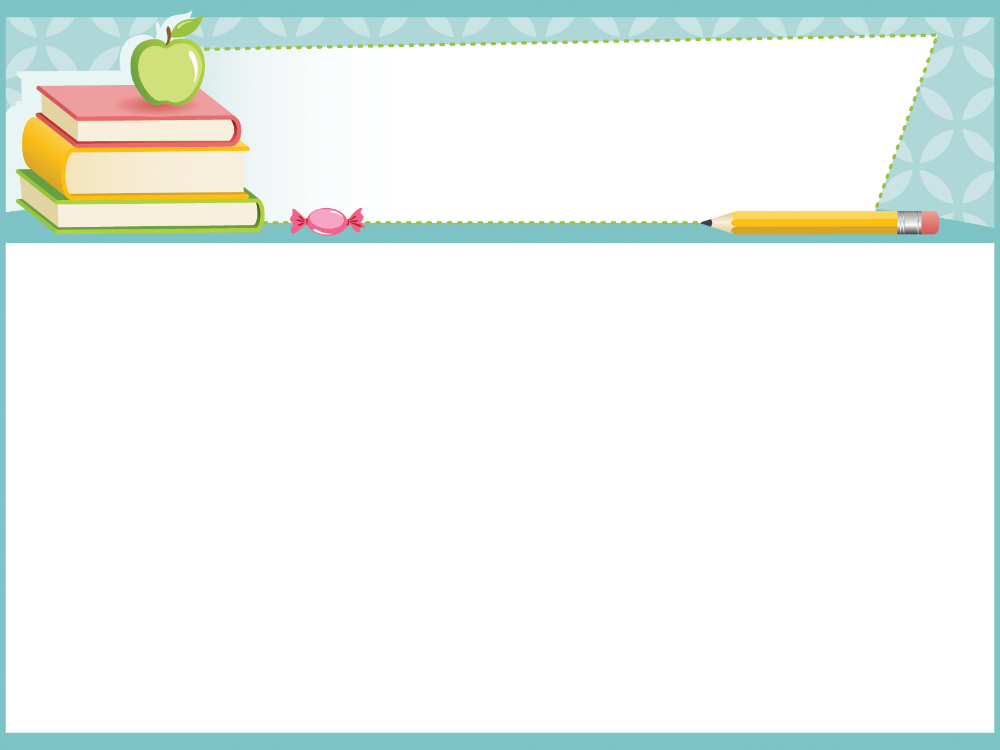 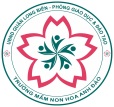 Hát : Đôi dép xinh
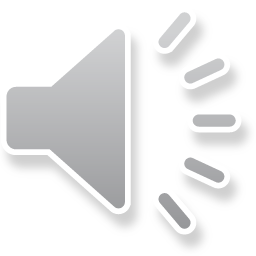 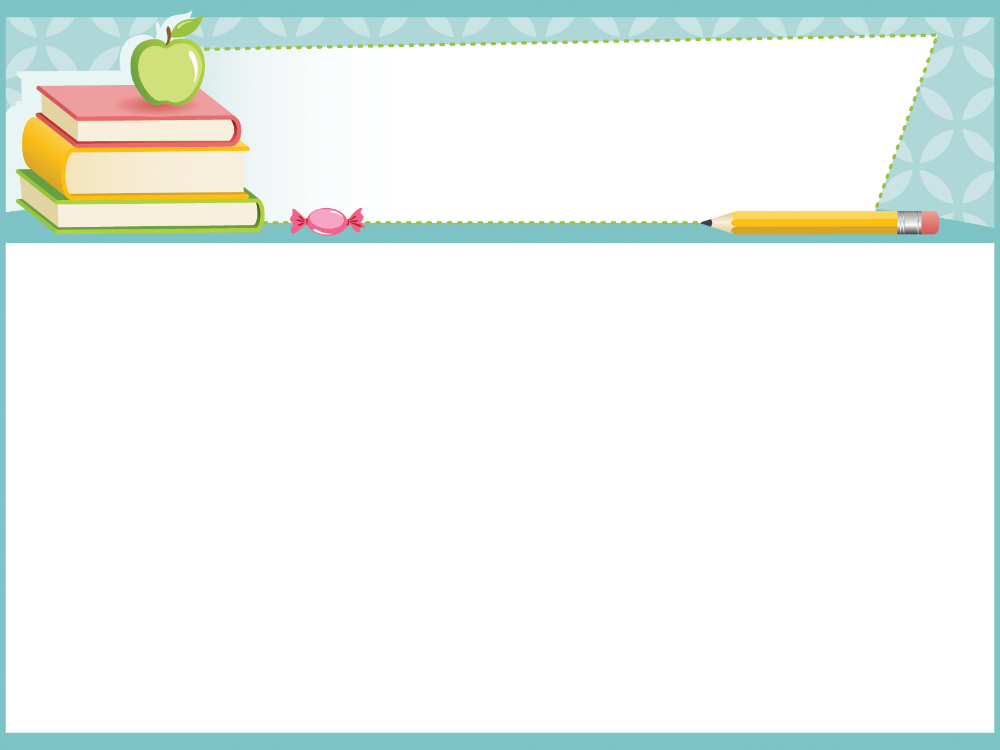 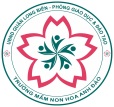 Hát : Đôi dép xinh
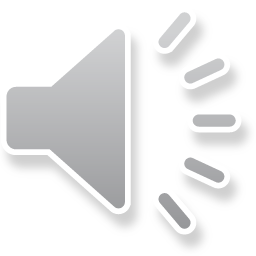 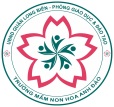 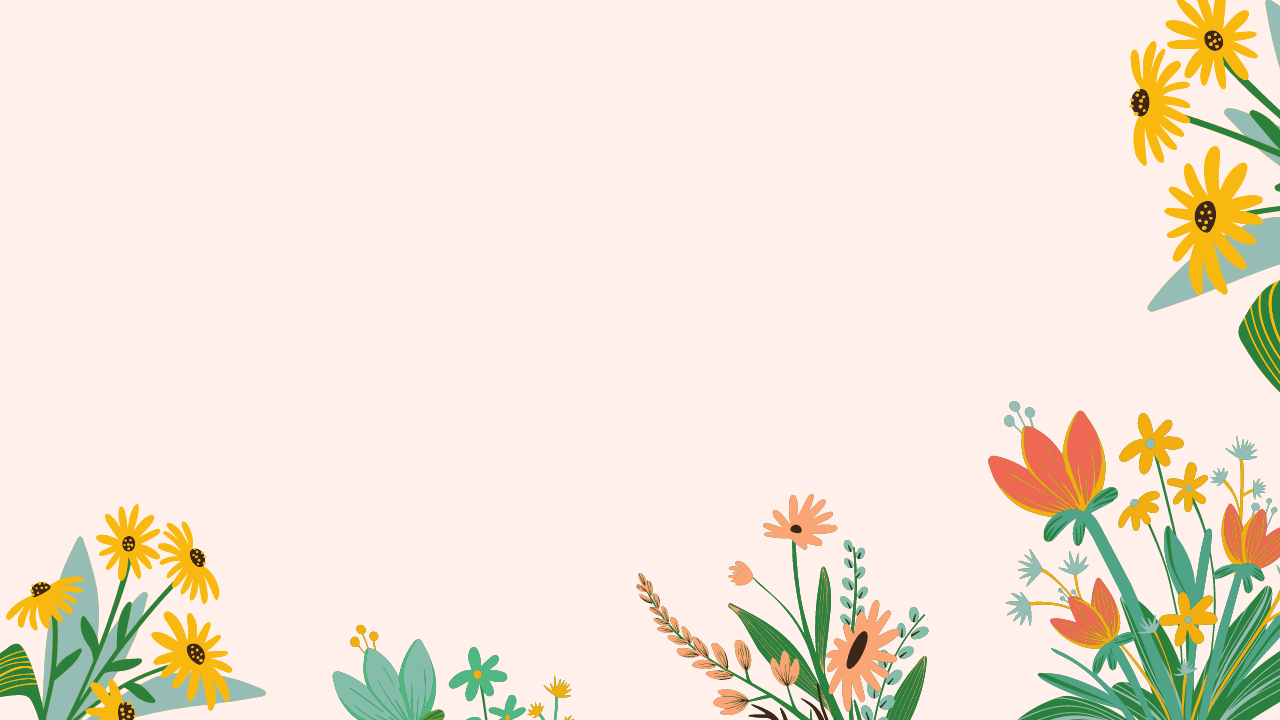 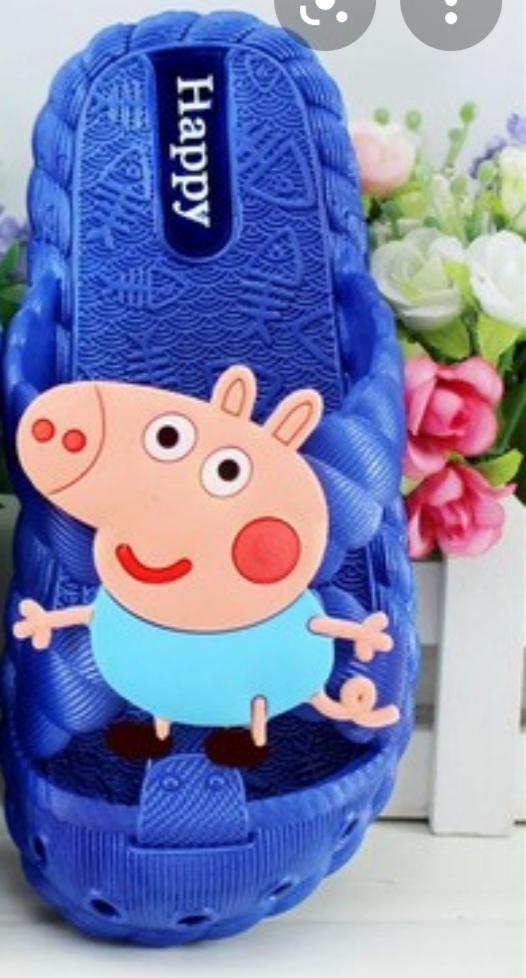 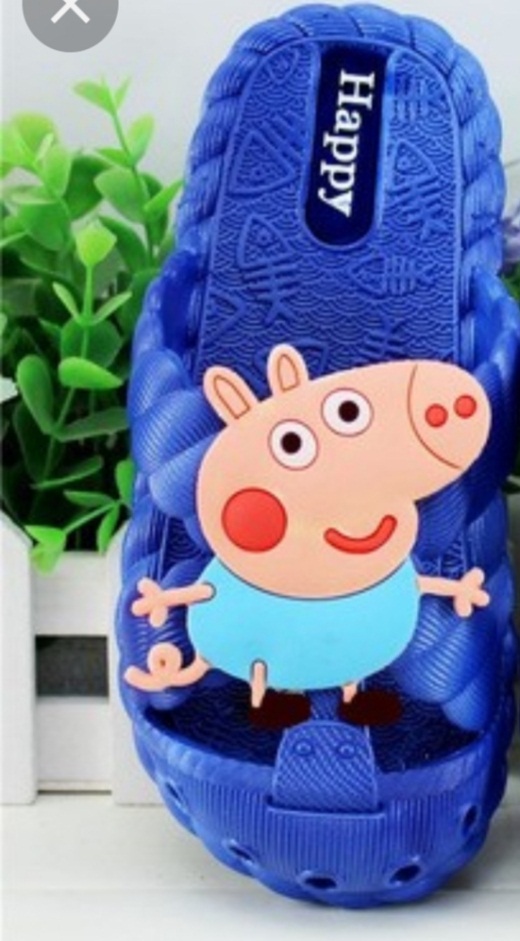 ĐÔI DÉP
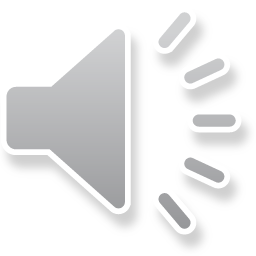 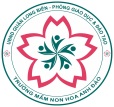 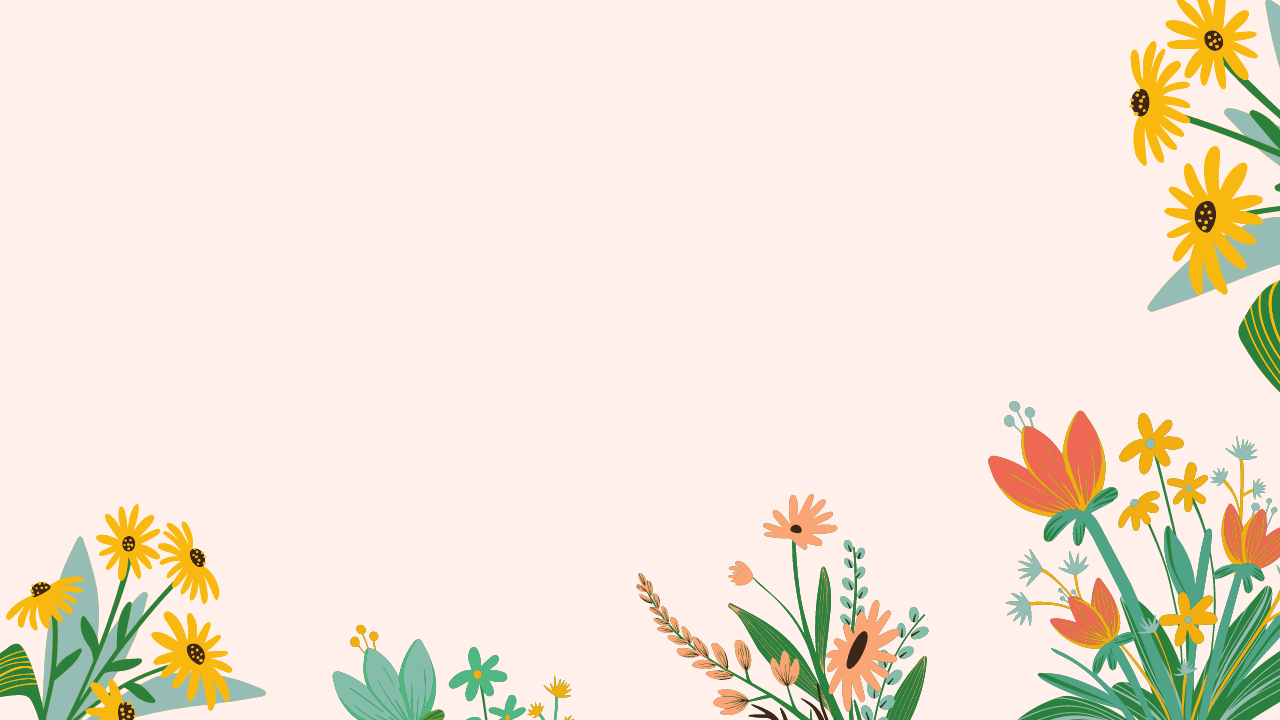 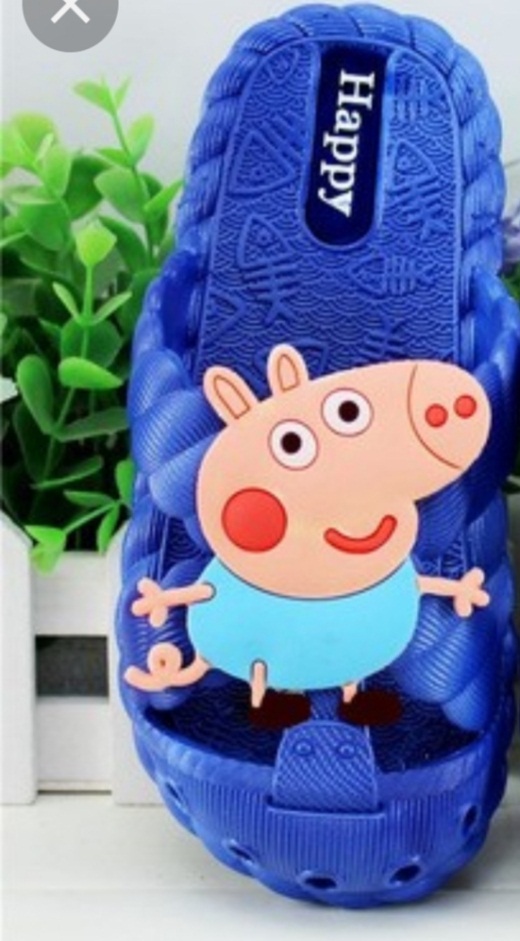 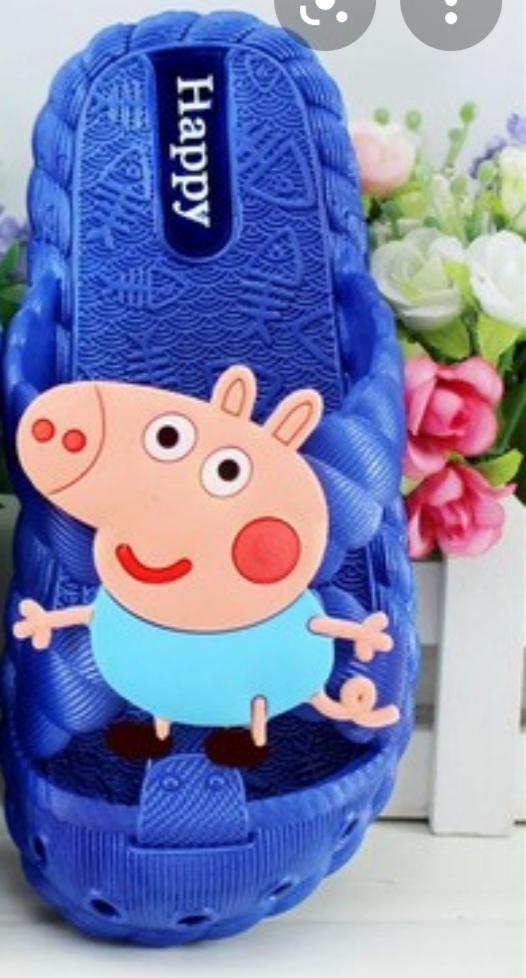 ĐÔI DÉP
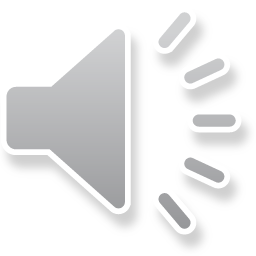 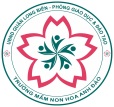 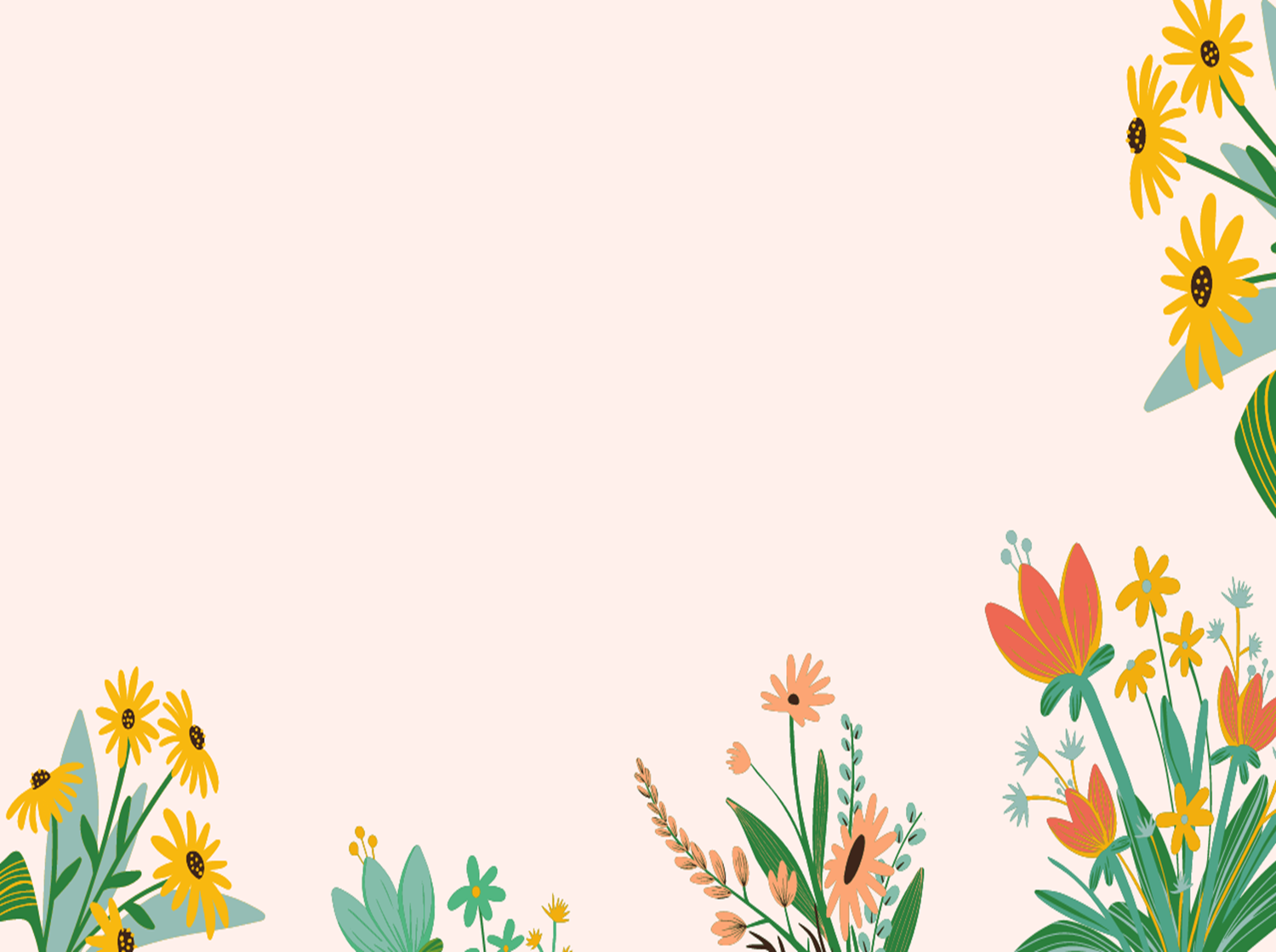 Các con có nhận xét gì về 2 chiếc dép này?
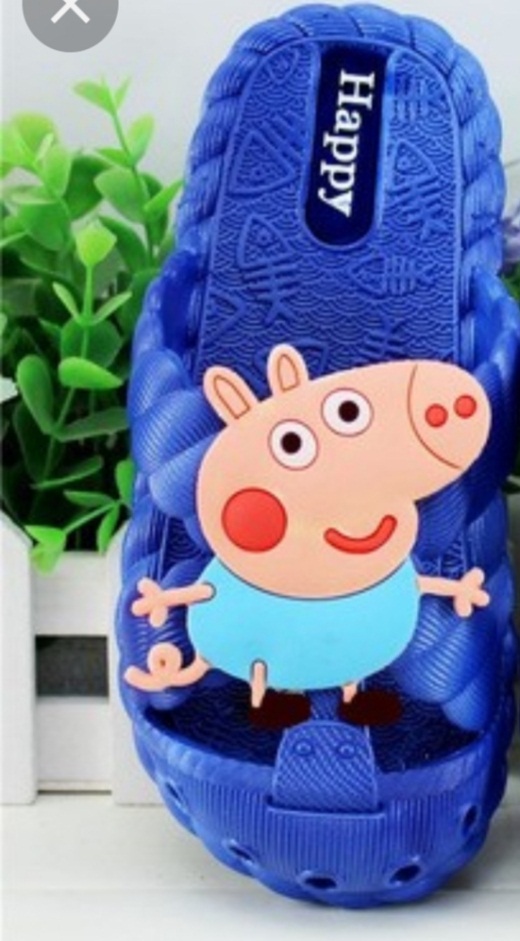 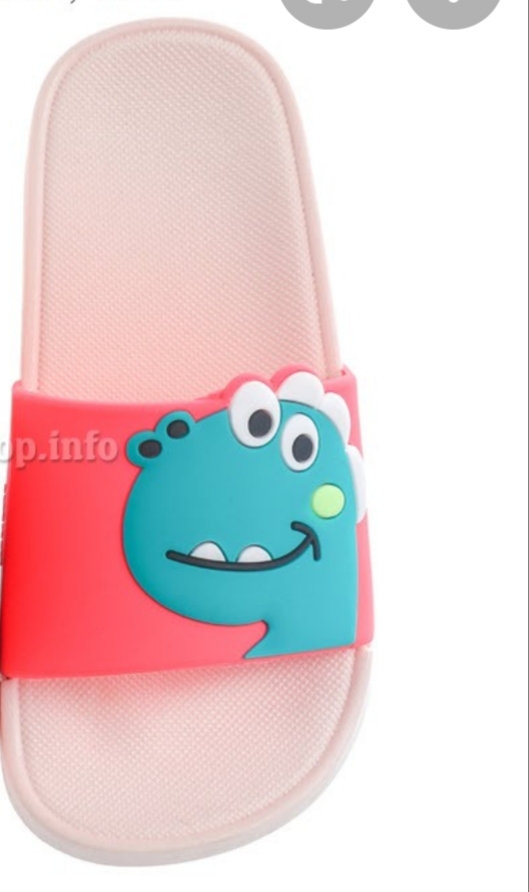 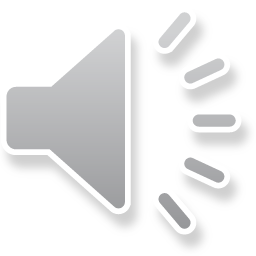 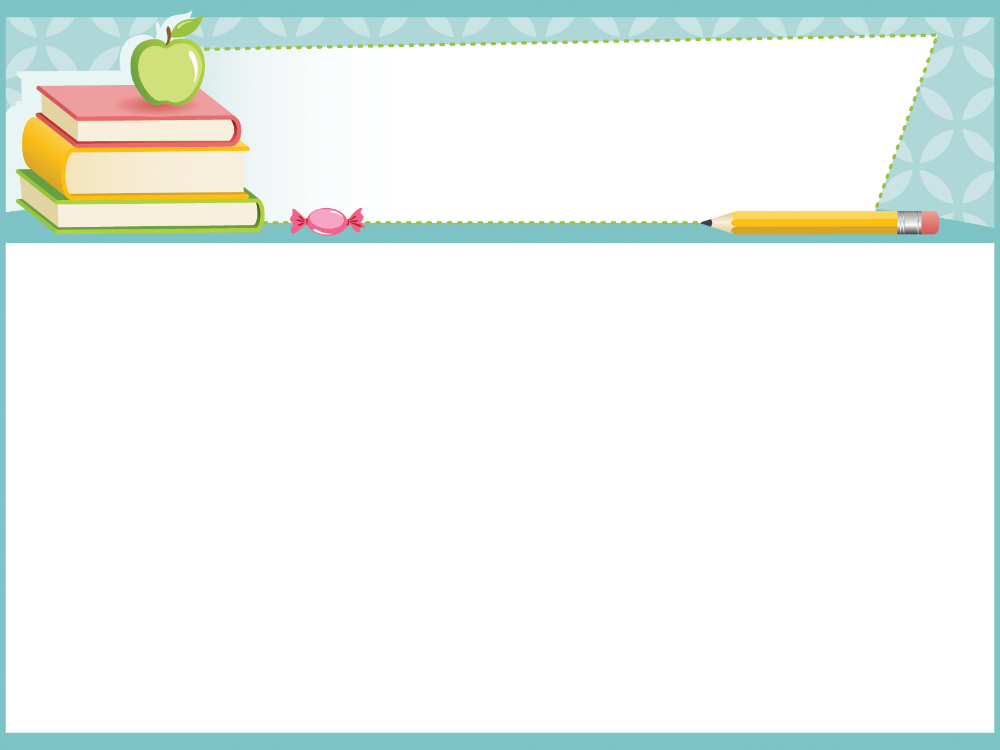 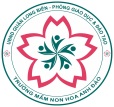 Chúng ta thường thấy 2 đối tượng giống nhau tạo 
thành 1 đôi giống nhau như:
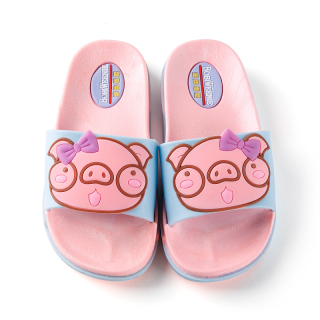 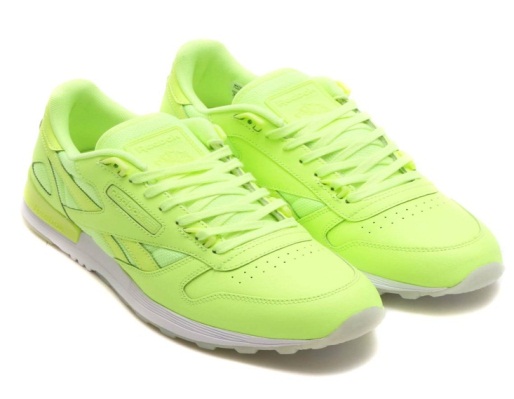 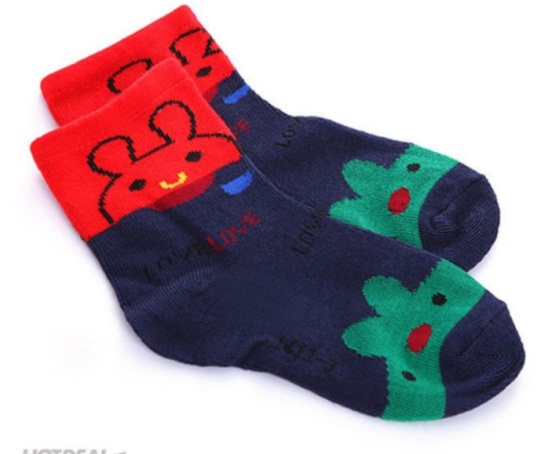 Đôi giày
Đôi dép
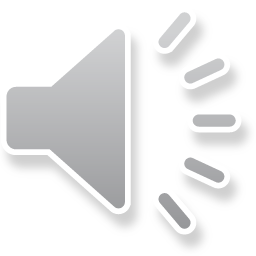 Đôi tất
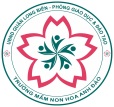 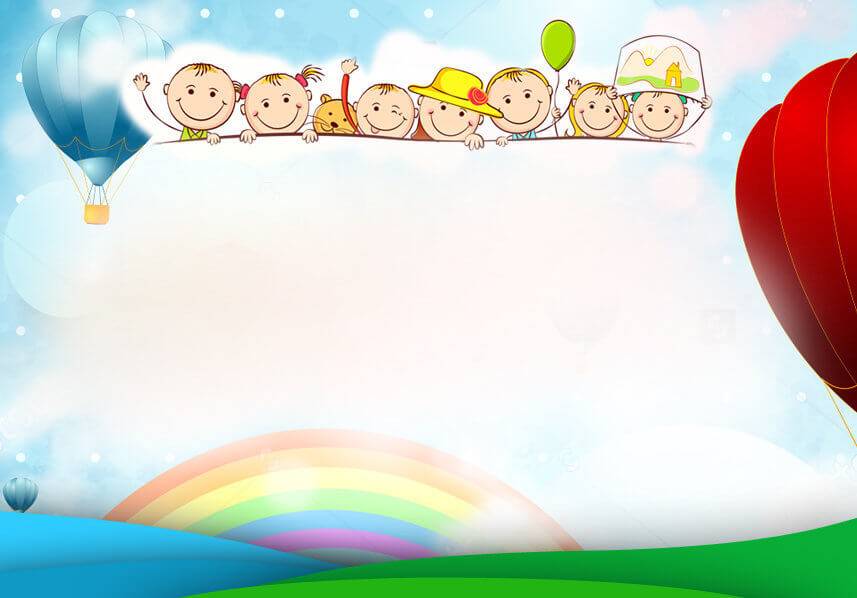 Câu đố:
       Có chân mà chẳng biết đi
Có mặt phẳng lì là bé học chăm.

Đố bé biết đó là cái gì?
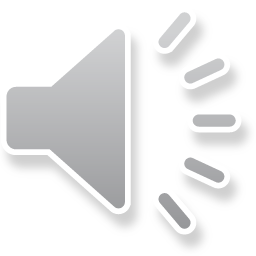 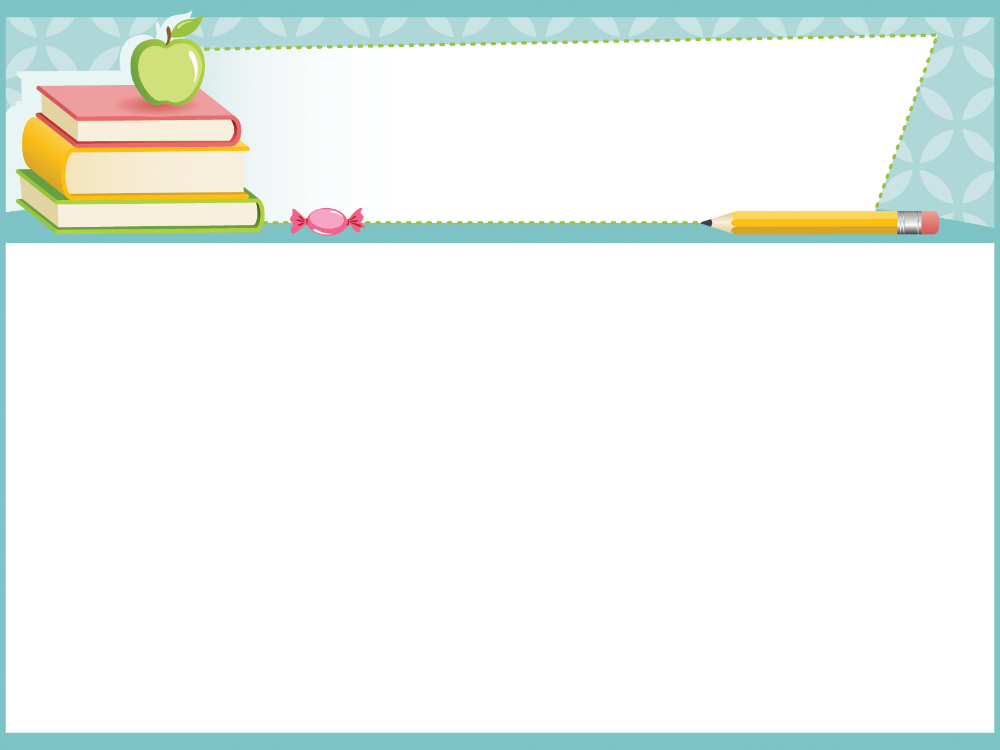 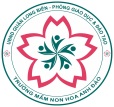 Bàn và ghế là 2 đối tượng ghép thành 1 đôi và 
có mối liên quan đến nhau. Bàn để vở tô bài ghế 
để chúng ta ngồi học bài.
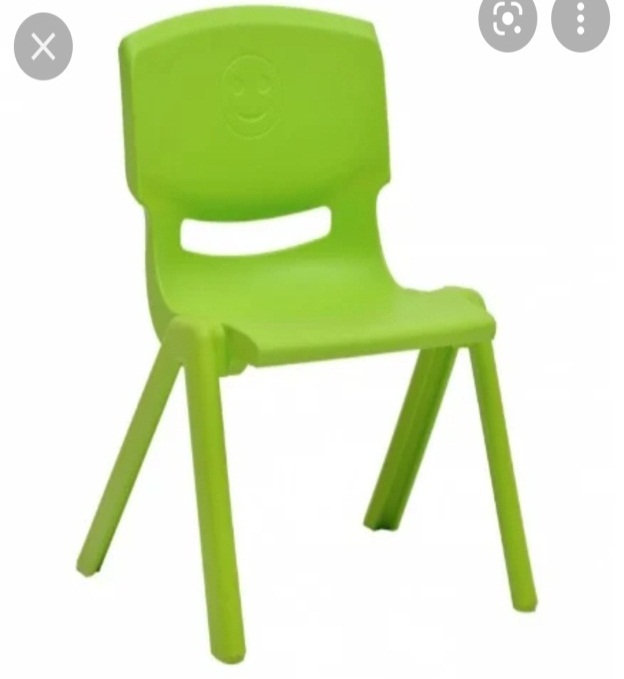 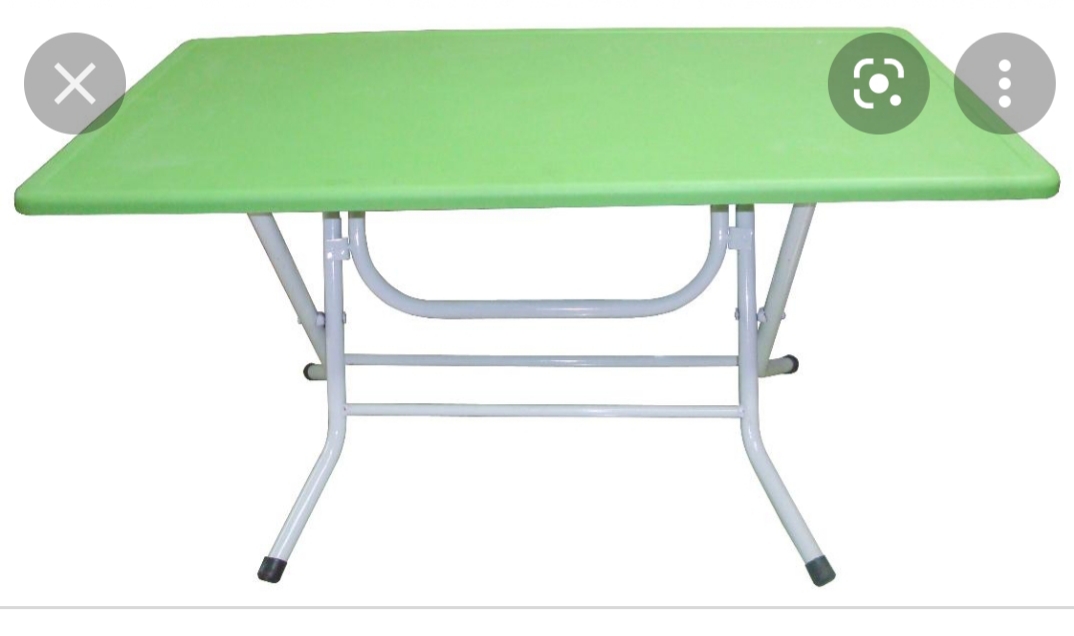 Cái bàn
Cái ghế
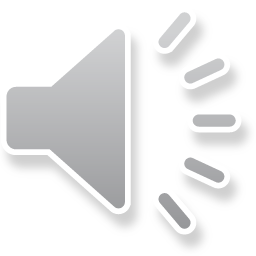 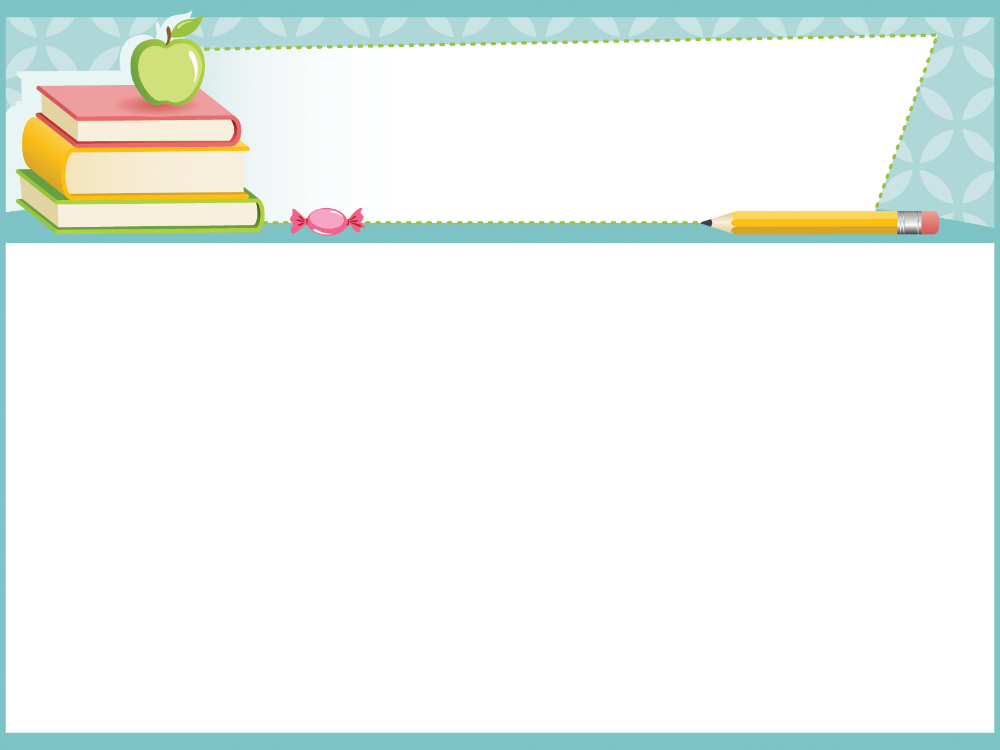 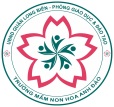 Ngoài bàn và ghế ra còn có 2 đối tượng khác nhau ghép thành 1 đôi và có mối liên quan đến nhau như:
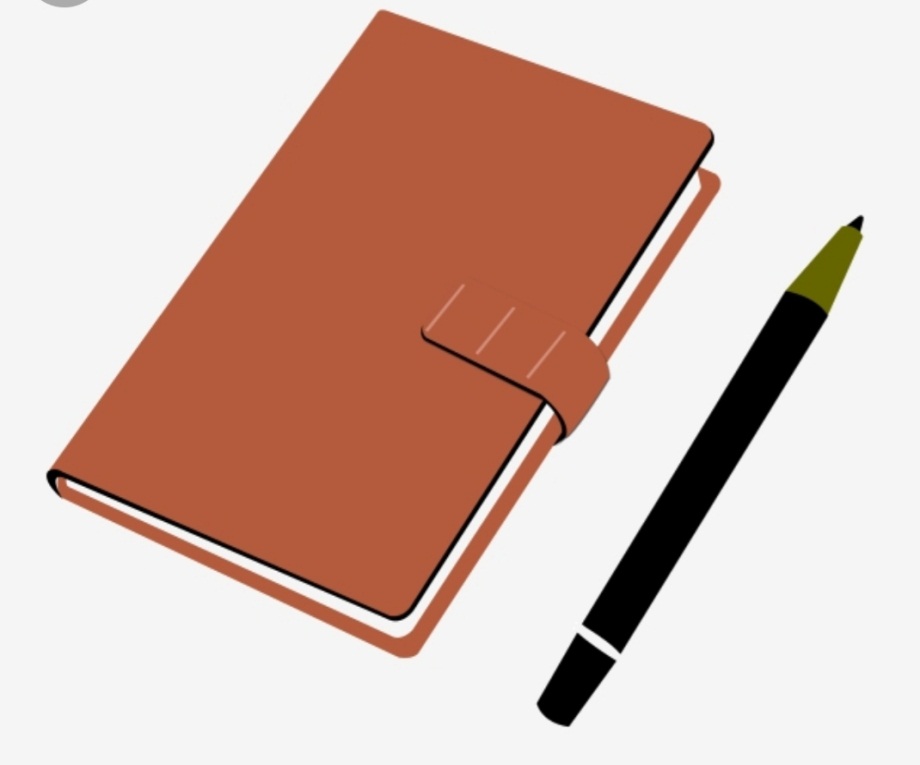 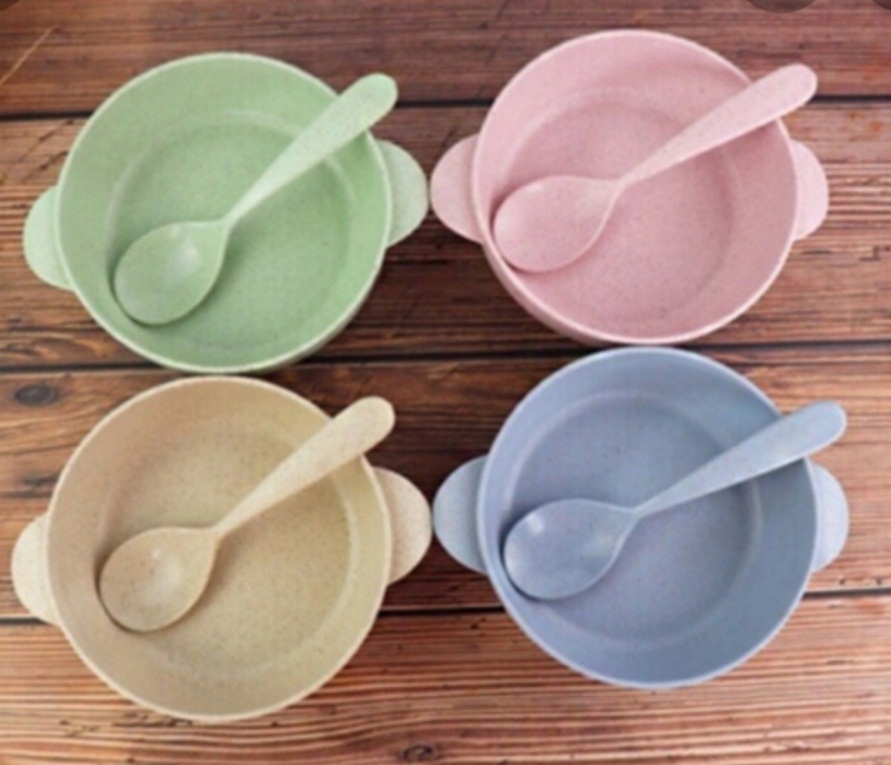 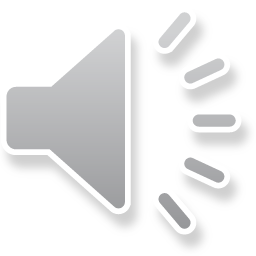 Bát – Thìa
Vở- Bút
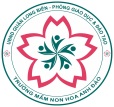 Trò chơi
Tìm nhanh ghép đúng
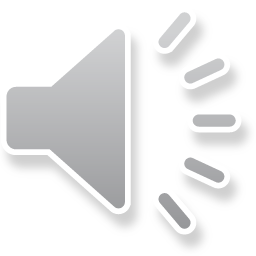 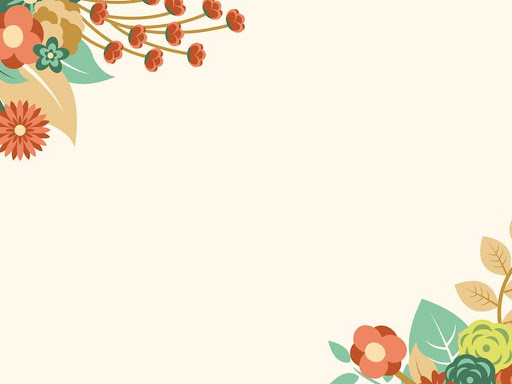 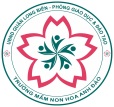 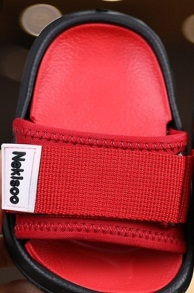 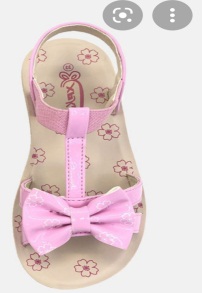 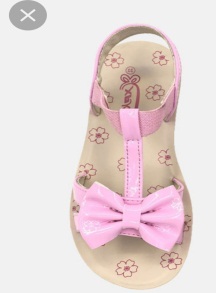 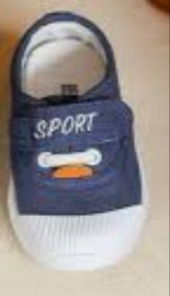 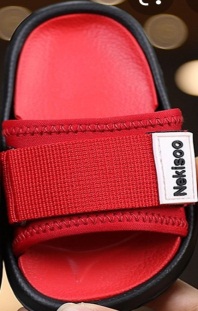 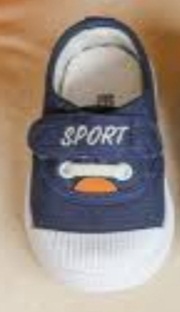 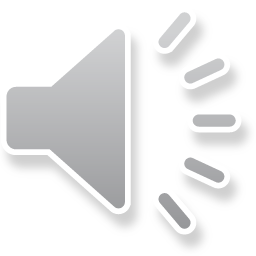 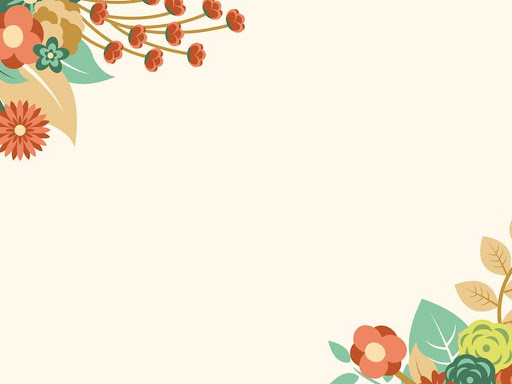 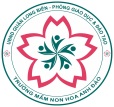 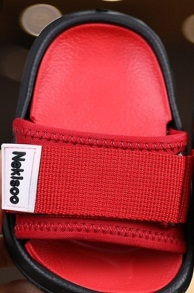 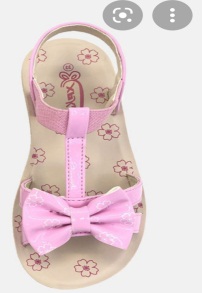 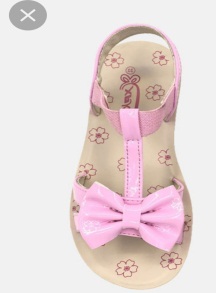 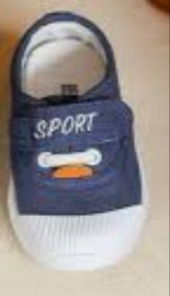 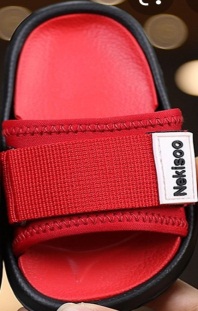 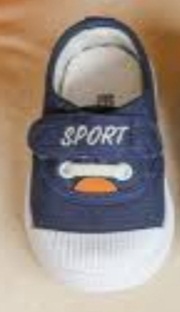 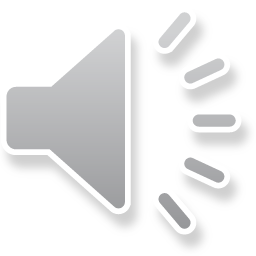 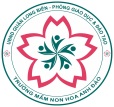 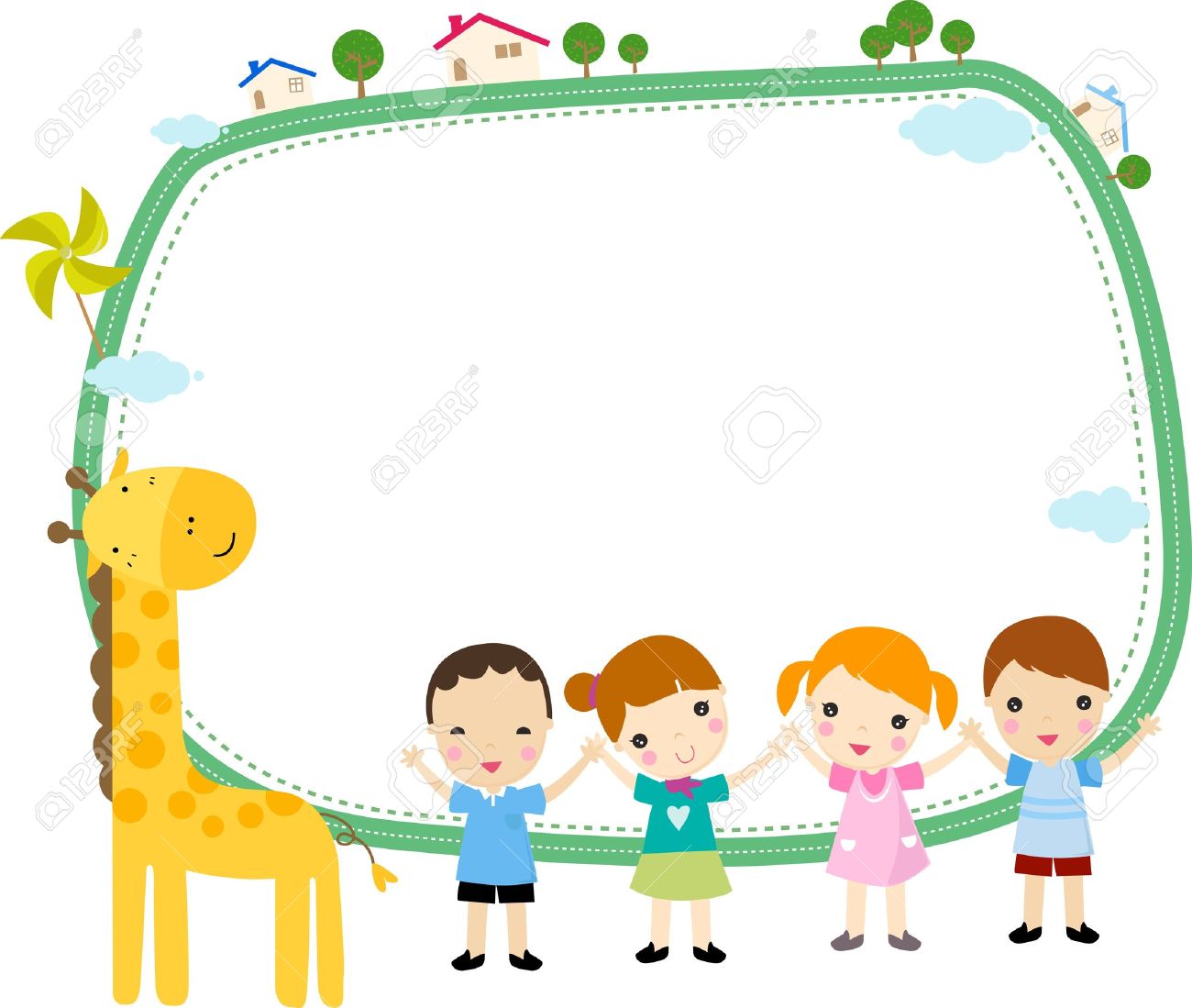 Chào tạm biệt các con !
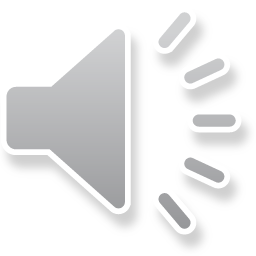